PHÒNG GIÁO DỤC VÀ ĐÀO TẠO QUẬN LONG BIÊN
TRƯỜNG MẦM NON NẮNG MAI
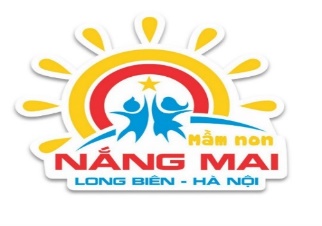 TRÒ CHUYỆN VỀ GIA ĐÌNH CỦA BÉ
Độ tuổi: 4 – 5 tuổi
Giáo viên:Lê Thị Hương Liên
QUAN SÁT TRANH
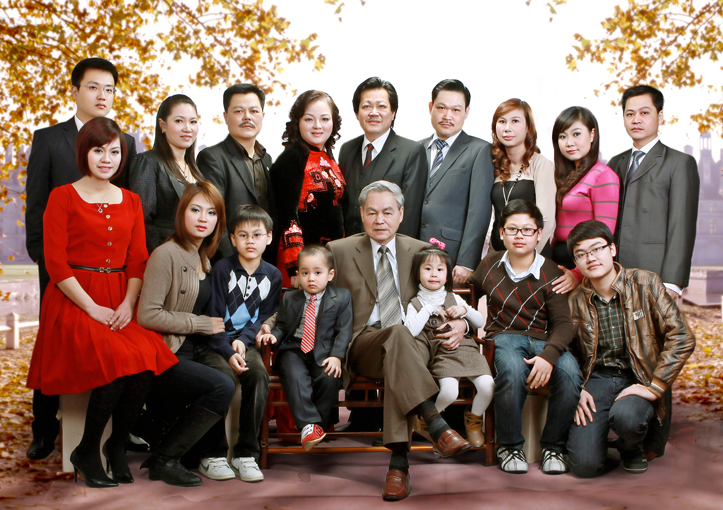 GIA ĐÌNH LỚN
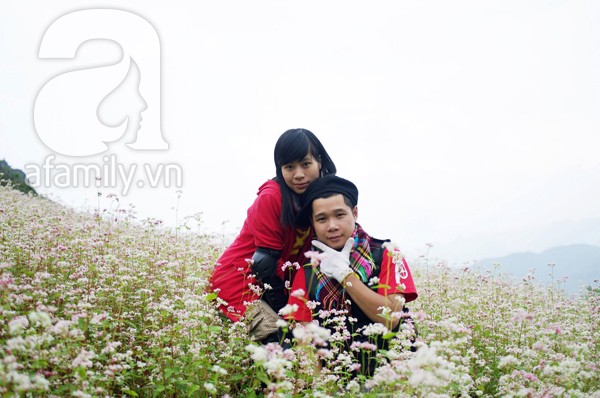 GIA ĐÌNH CHƯA CÓ CON
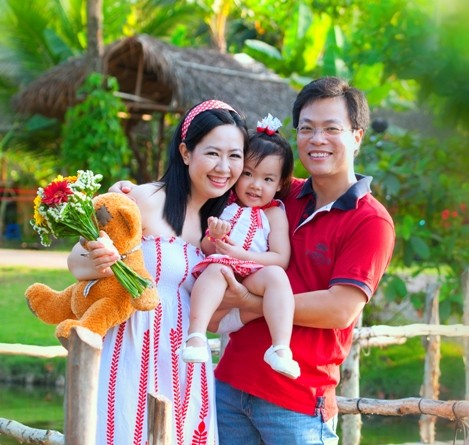 GIA ĐÌNH CÓ MỘT CON
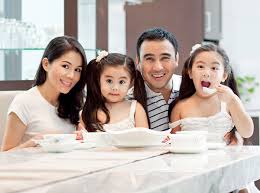 GIA ĐÌNH CÓ HAI CON
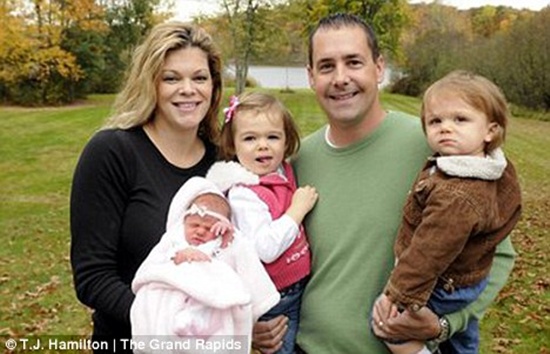 GIA ĐÌNH CÓ BA CON
TRÒ CHUYỆN VỀ GIA ĐÌNH CỦA BÉ
TRÒ CHƠI : VỀ ĐÚNG NHÀ
HOẠT ĐỘNG KẾT THÚC